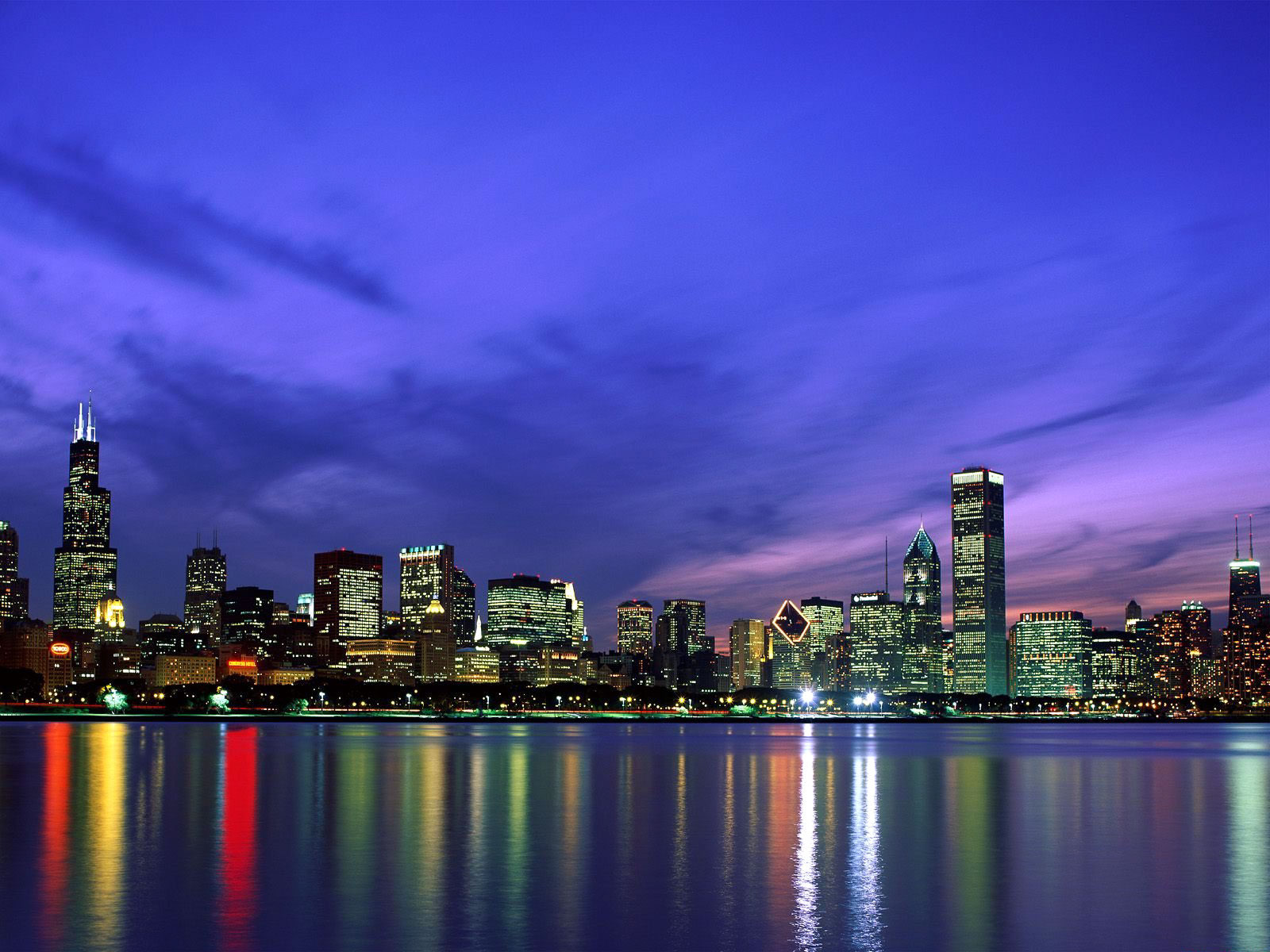 Welcome  to 
NEW  YORK  Part  4
Lizunova Svetlana Sergeevna                                          Secondary school  № 1391,  Moscow 
                                                                                                    2012-2013 school year
Part № 4        “Test yourself”
Name the monuments, buildings and  places   
      that you`ll see 
      in the photos.

2.  Try to remember some  
     information about them. 

3.  Ask your own questions.
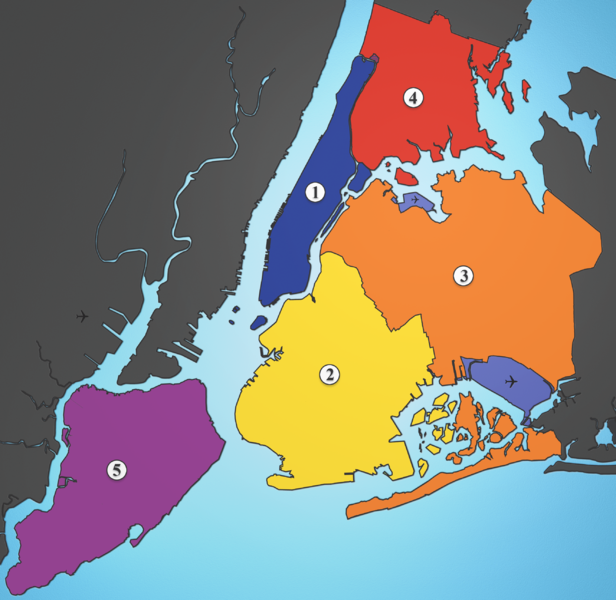 № 1
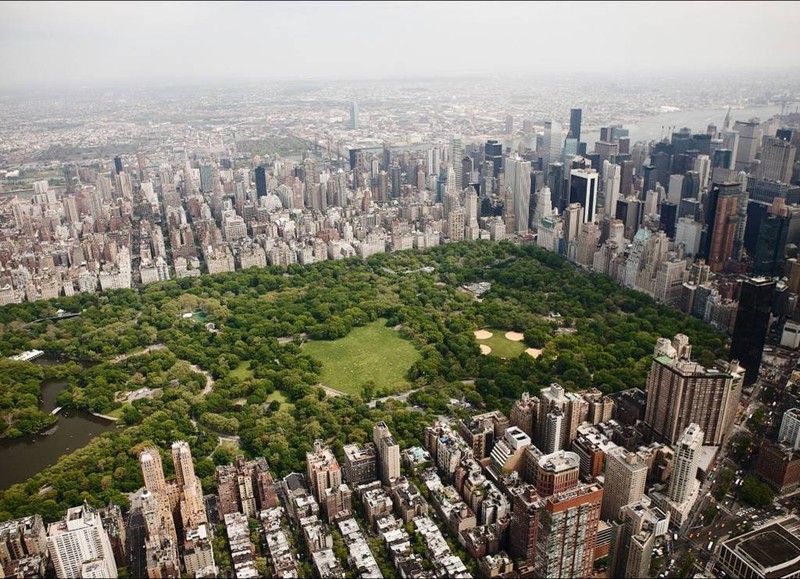 № 2
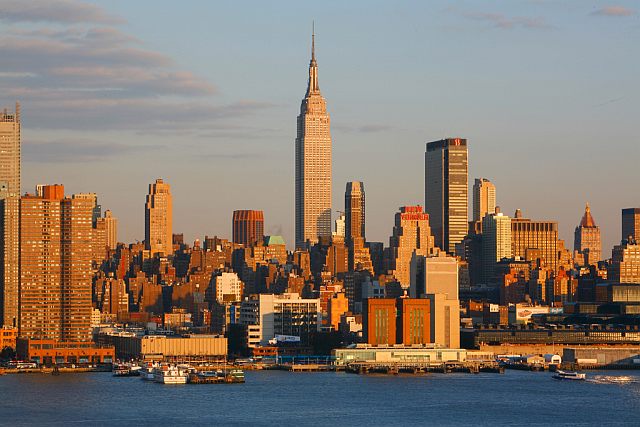 № 3
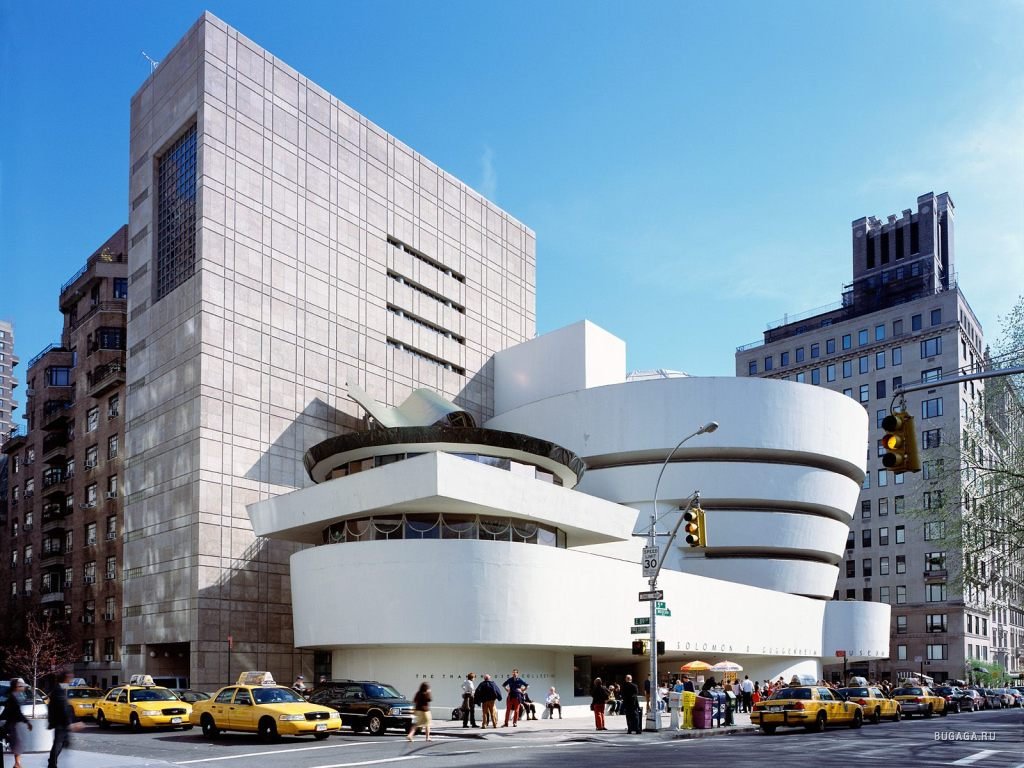 № 4
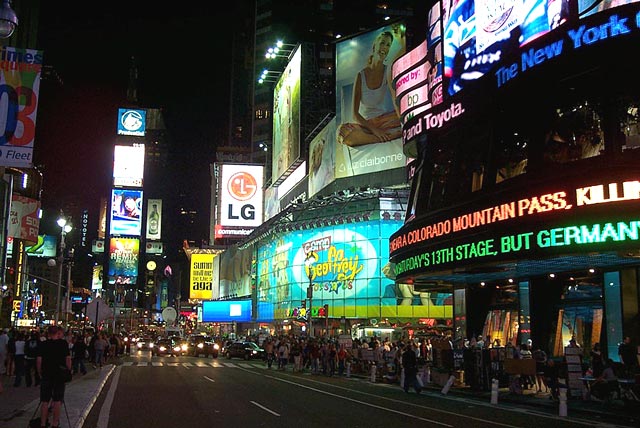 № 5
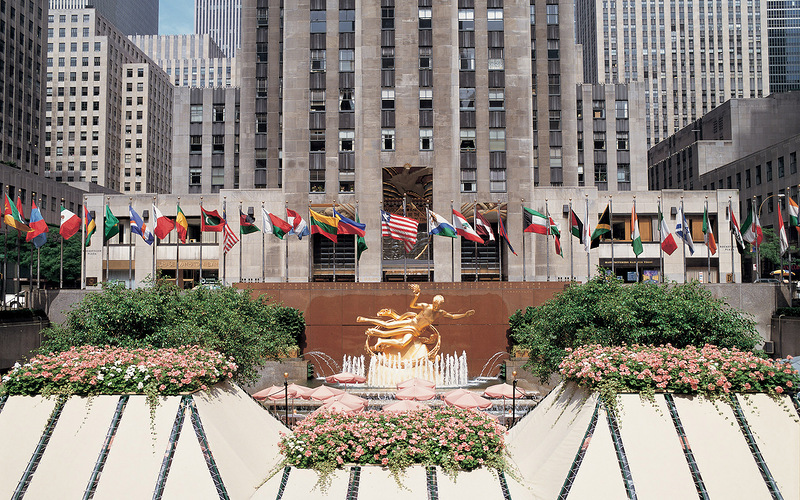 № 6
What is it?  What can you tell us about  it?
№ 7
№ 8
Do you remember what it is?  What can you tell us about it?
№ 9
№ 10
№ 1.  Fill in the gaps and complete the notes.  

     New York is on the … River. Another name for New York is … . It consists of five boroughs: … . The heart of New York is … . It has a lot of … . 
     One of them is the Empire State Building. It is the tallest … in New York but only since … . One of New York`s most famous museums is … . It`s famous for its building, which was designed by … . Those who are interested in theater will be able to enjoy different musicals and shows on … . The fastest way to see New York is by … . You need to buy a … and it will take you all over the city.  

№ 2.  Translate the sentences into English. 

Нью-Йорк расположен на реке Гудзон. 
2. Манхэттен – один из пяти районов Нью-Йорка. 
3. Они поехали на Статен-Айленд, чтобы посмотреть на статую Свободы. 
4. Эмпайр-стейт-билдинг – самый высокий небоскреб Нью-Йорка. 
5. На Бродвее много известных театров.
1.  Answer the questions.    1. Where can you go to see a musical in New York?2. What is there to do in Central Park?3. What is America`s symbol of freedom? 4. Where do New Yorkers go to celebrate New Year`s Eve? 5. How many floors does the Empire State Building have?
2. There are a lot of names and sayings in the poster. Choose what you want and tell us about it.   

3. Find the names we haven`t met in the texts and prepare a report or a presentation for the next lesson.
Источники информации
   
К.И. Кауфман, М.Ю. Кауфман  Английский язык: Счастливый английский.ру/ Happy English.ru: Учебник англ. яз. для 9 кл. общеобраз. учрежд. -  Обнинск: Титул, 200  

 2. Клементьева  Т.Б., Шэннон Д.А.  Счастливый английский. Кн. 2 для 7-9 кл. 
     общеобразов. шк. – 2-е изд., испр. – Обнинск: Титул, 2001 

3. Голицынский Ю.Б.  Соединенные Штаты Америки: Пособие по страноведению. – 
    СПб.: КАРО, 2006 – 448 с., ил.

4. Тобольская С.И.  English-speaking countries. Страноведческий справочник: Учебное 
     пособие. – Саратов: Лицей, 2004. – 176 с.
  
http://terekhofff.at.ua/photo/nju_jork_foto
http://eamerica.ru/foto/new-york-2.php
http://all-new-york.ru/new-york/dostoprimechtelnosti/
http://lifeglobe.net/entry/1843
http://mirsovetov.ru/a/travels/travel-excursion/new-york-1.html
http://kartinki-na-rabochiy-st...
http://images.yandex.ru
http://prousa.ru/new_york_city 
http://states-of-america.ru 
http://content.mail.ru/arch/14... 
http://www.biffen.ru
http://foto-travels.ru 
http://www.usaturizm.com/newyo...
http://kolizej.at.ua/forum 
http://yabloko.us/istoriya-tra... 
http://all-new-york.rulinteres... 
http://svezduh.ru/post11739129 
http://www.nbu.bg/cogs/analogy... 
http://clubs.ya.ru 
http://heinze.ru/nochnojj-nyu-... 
http://namonitore.ru/wallpaper... 
http://news.zn.ua/SOCIETY/stat... 
http://en.academic.ru
http://www.alfotoru.com 
http://newsper.net/ru/newslist... 
http://www.prikol.ru 
http://otzovik.com/review_6182 
http://blogs.porti.ru/blogs 
http://content.mail.ru 
http://botinok.co.il 
http://www.vipfilmproduction.c... 
http://www.arttravel.ru/guidel... 
http://julinjuli.narod.ru 
http://horoshienovosti.com.ua/... 
http://news2000.com.ua/news/so... 
http://sibskateboarding.ru/zar...
http://yesway.ru/fotografii-no... 
http://www.uadream.com/tourism 
http://www.sunday-travel.ru 
http://www.kolumb.ru/engine.ht 
http://arx.novosibdom.ru 
http://www.cnlnews.tv/2010/08/... 
http://www.2dayassociates.com
http://www.blik.ua/content/vie... 
http://prestige-tour.com.ua/to... 
http://fotogid.org/tag/ 
http://world-islands.ucoz.ru/p... 
http://www.etoday.ru 
http://tour-penza.ru 
http://nevsedoma.com.ua/index... 
http://uadream.com/tourism... 
http://monoblog.su/ 
http://ProZapad.com 
http://aviakasy.info 
http://game.runetstar.net 
http://www.funsmail.ru/photo/4... 
http://bigpicture.ru 
http://latimesblog.latimes.co... 
http://www.worlds.ru/america/u...